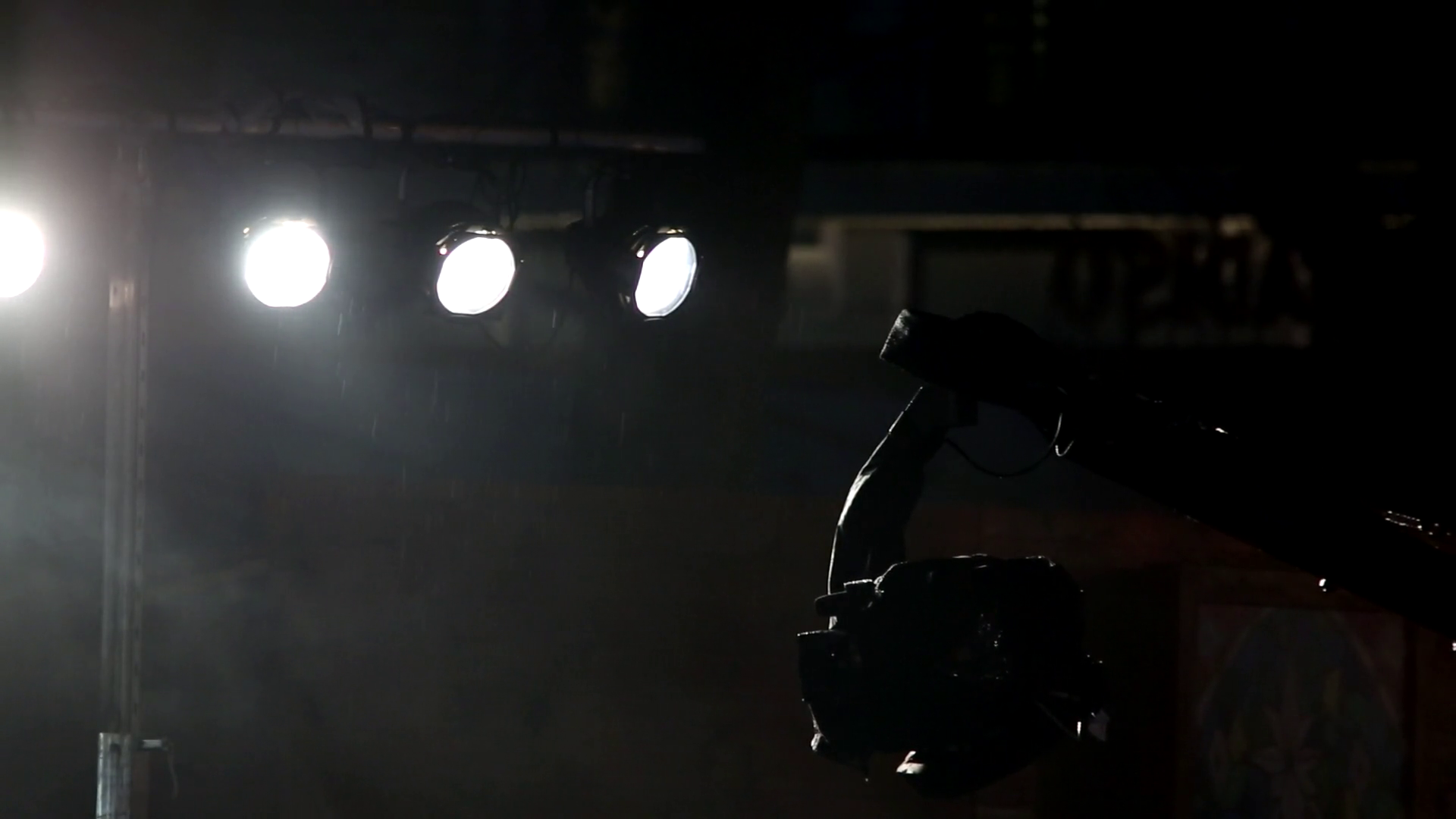 Critique de FilmLORD OF THE RINGS
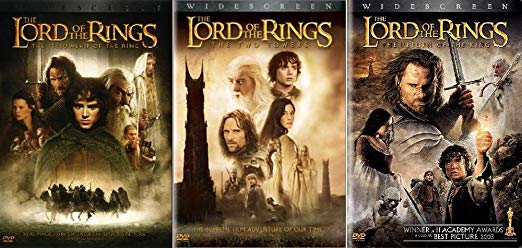 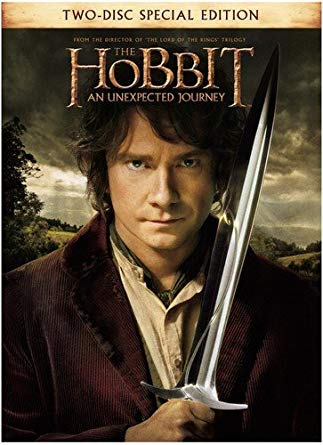 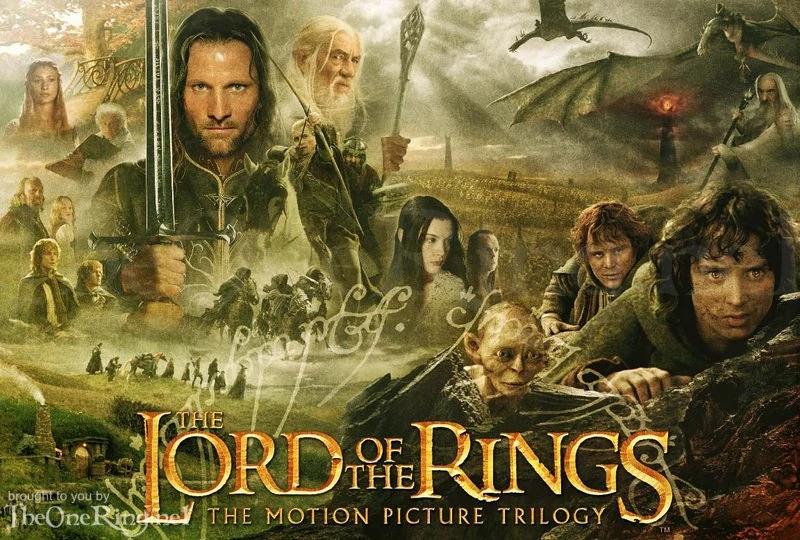 Latex
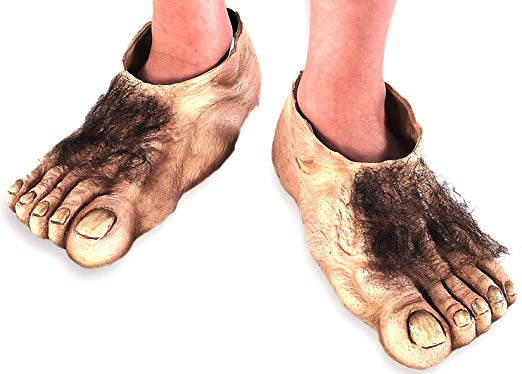 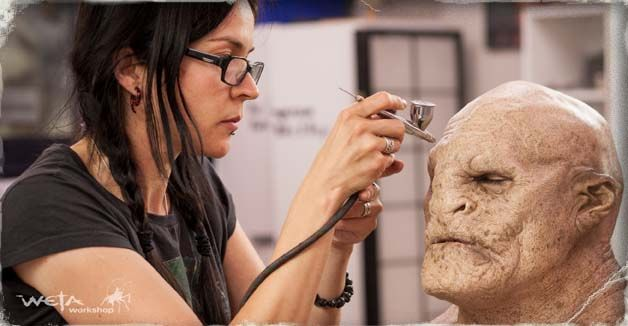 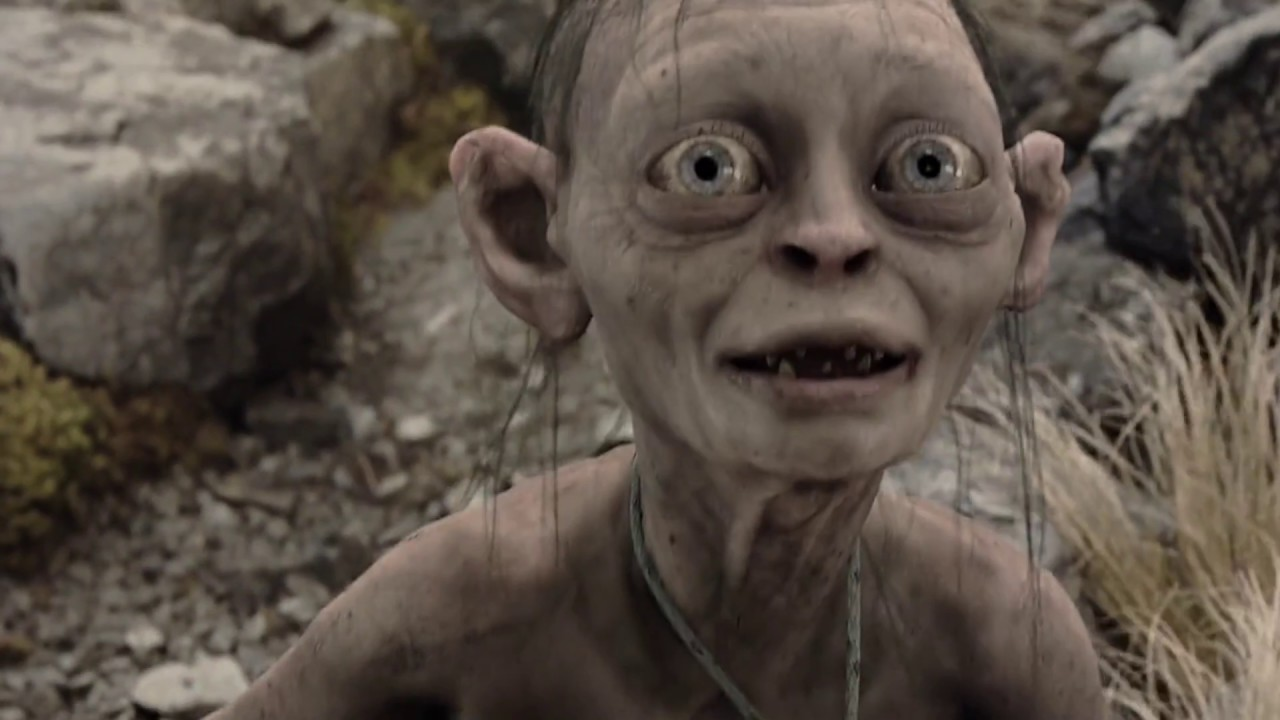 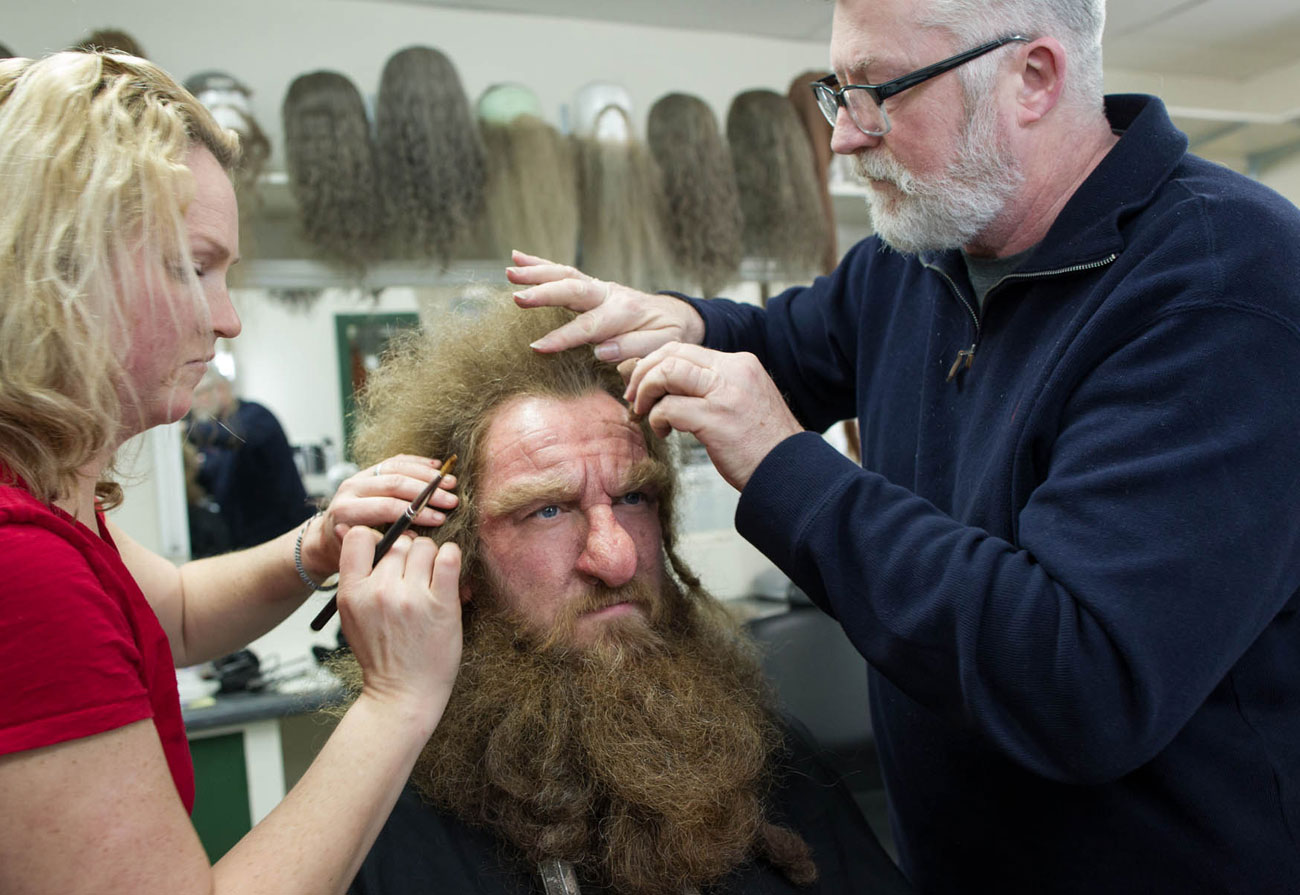 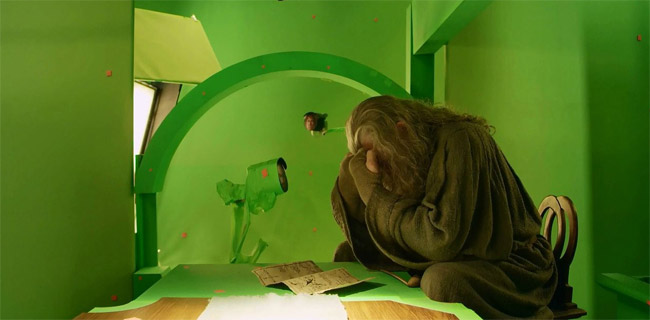 Andy Serkis
https://www.youtube.com/watch?v=w_Z7YUyCEGE
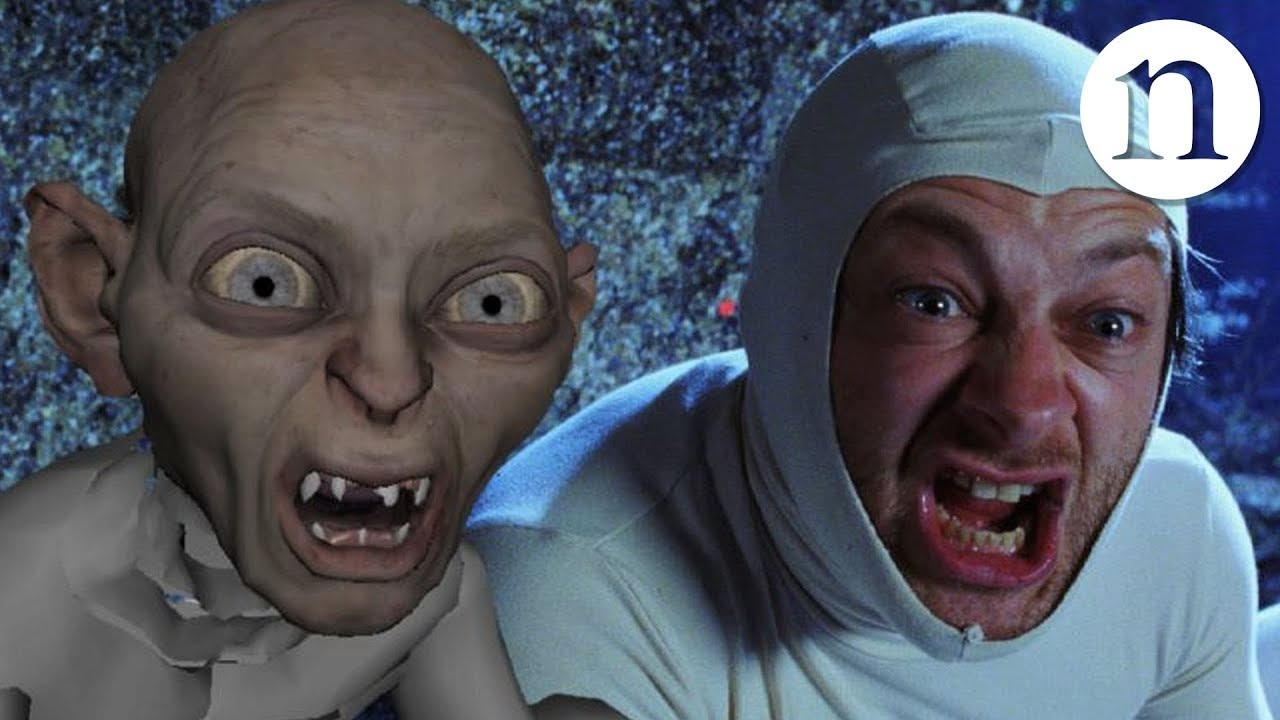 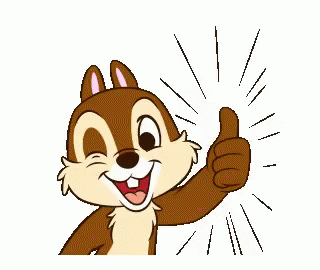 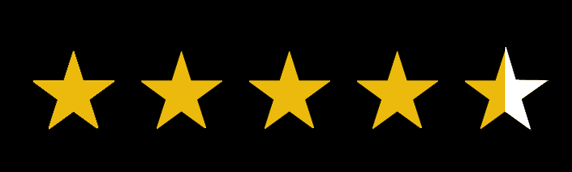